LEQ: What makes a story? K.RL.3
Sub LEQ: Who are the characters?
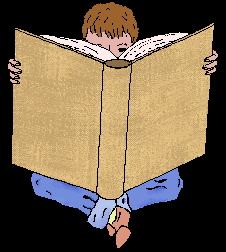 Pre-Test
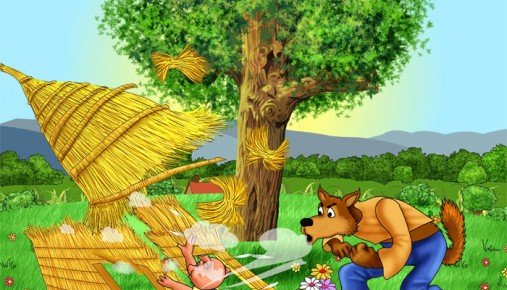 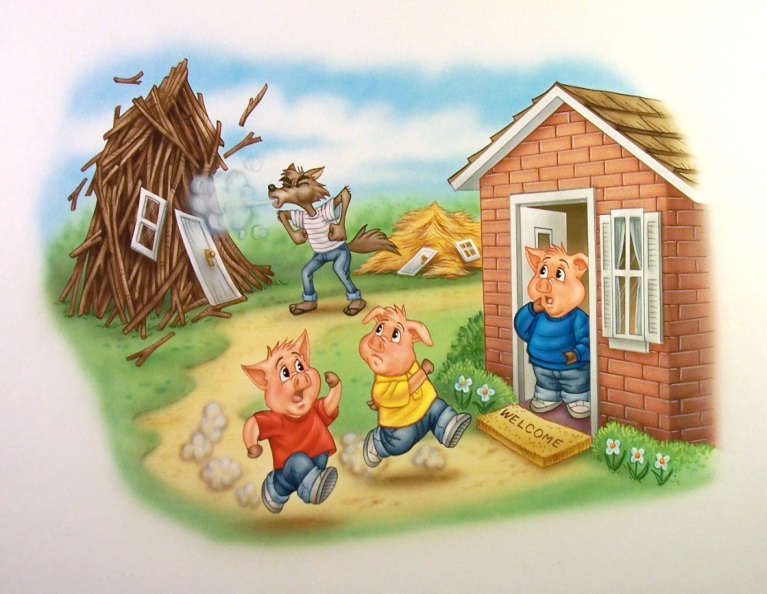 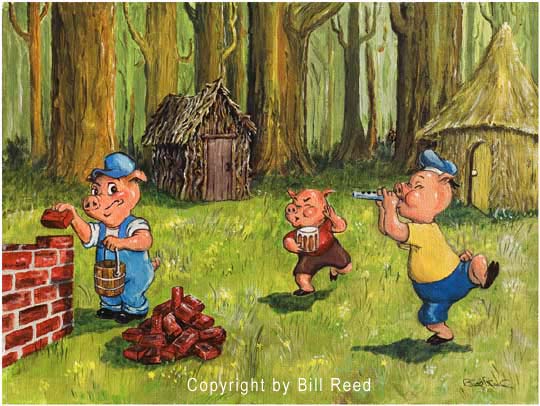 The three little pigs built houses to live in.
A wolf came and blew the first pig’s house down.
Then the wolf blew down the second pig’s house.  The pigs ran to the third pig’s house and were safe.
Pass out pictures to students.
Say: Point to the characters in the picture.
Mark who is correct. 
Then pick up the pictures.
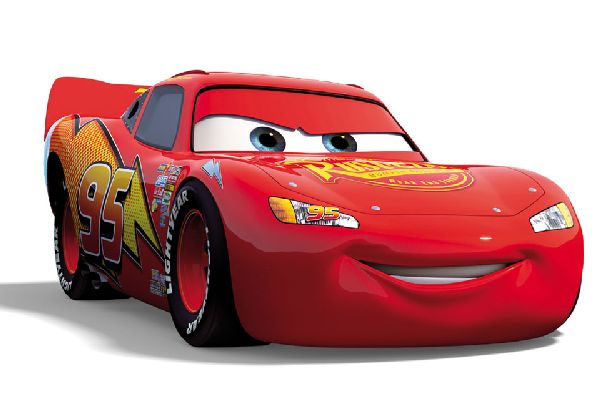 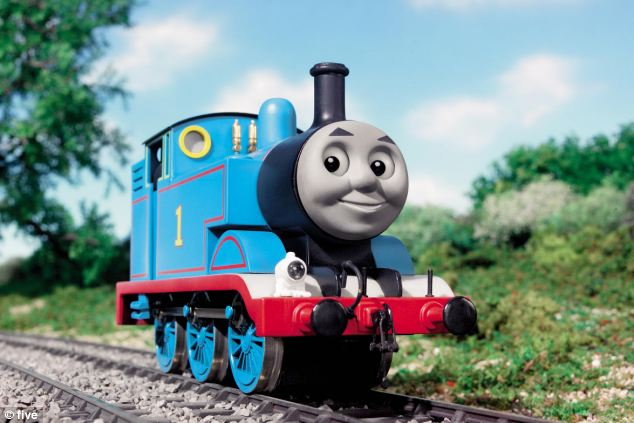 CHARACTERS
The characters are the people, animals, or things the story is about.
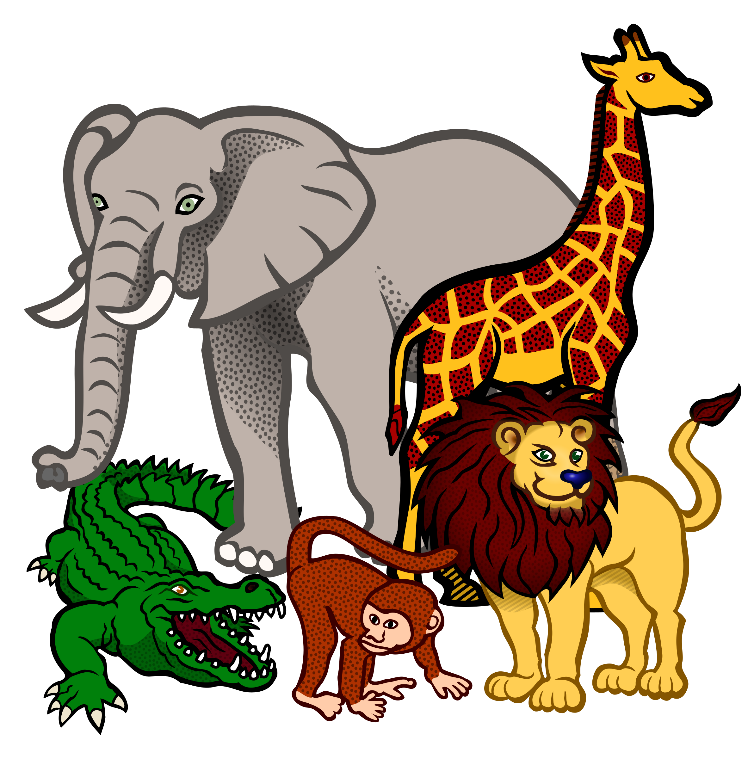 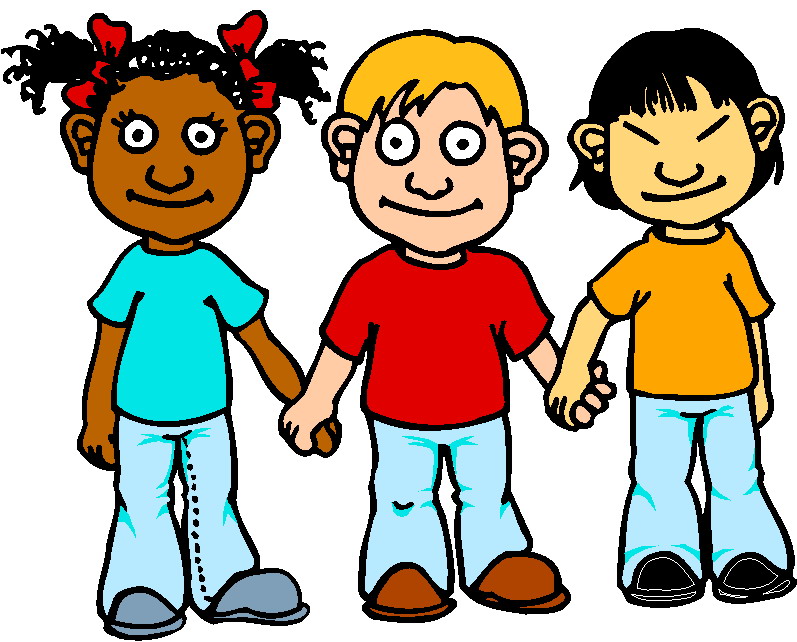 Carlos Goes to School
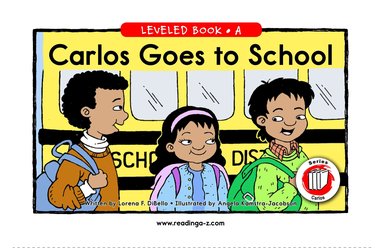 Post-Test
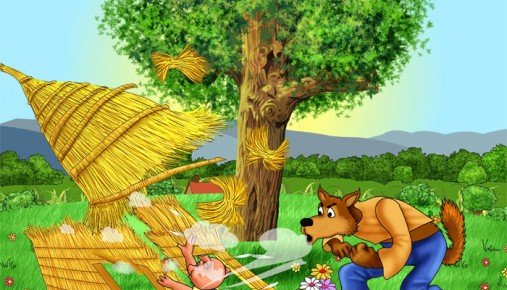 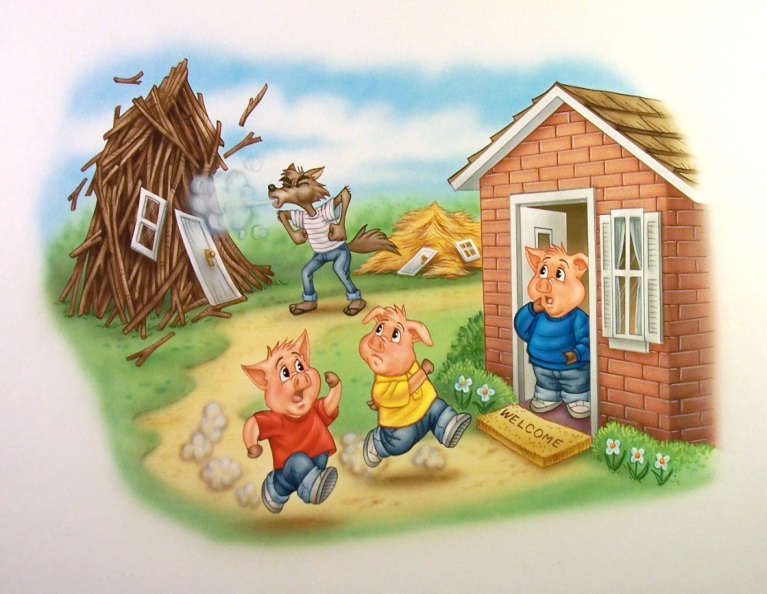 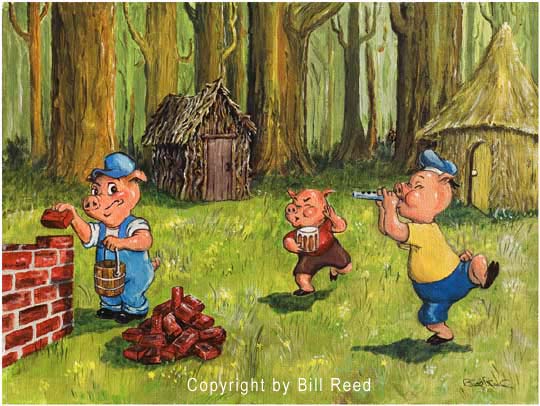 The three little pigs built houses to live in.
A wolf came and blew the first pig’s house down.
Then the wolf blew down the second pig’s house.  The pigs ran to the third pig’s house and were safe.
Pass out pictures to students.
Say: Point to the characters in the picture.
Mark who is correct. 
Then pick up the pictures.
LEQ: What makes a story? K.RL.3
Sub LEQ: What is the setting?
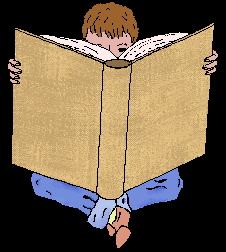 Pre-Test
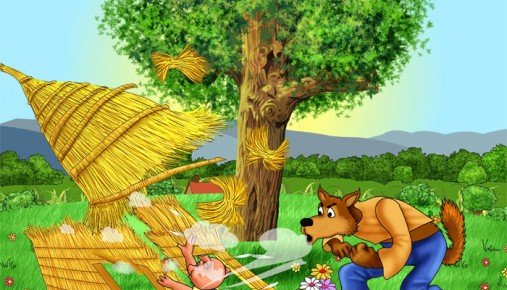 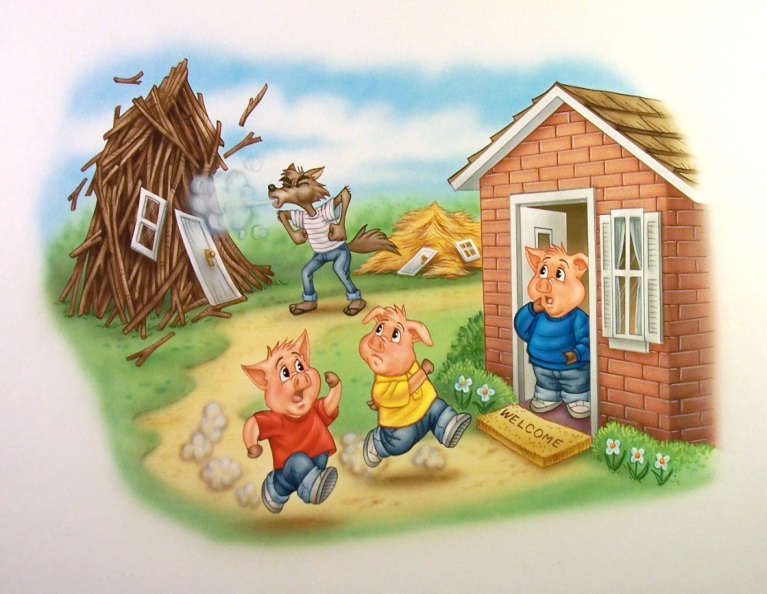 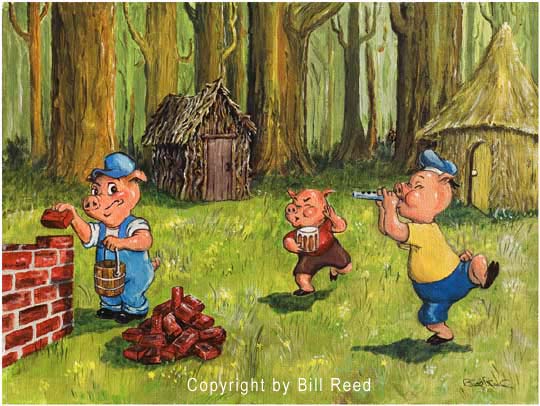 The three little pigs built houses to live in.
A wolf came and blew the first pig’s house down.
Then the wolf blew down the second pig’s house.  The pigs ran to the third pig’s house and were safe.
What is the setting?
3. City
2. Woods
1. Beach
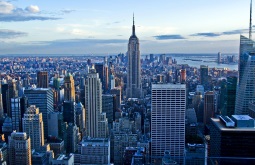 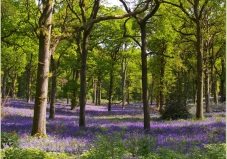 Reread text
Review character
Read question
Students hold up finger amounts for answer.
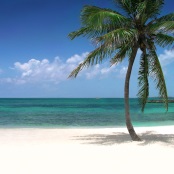 When = day or night
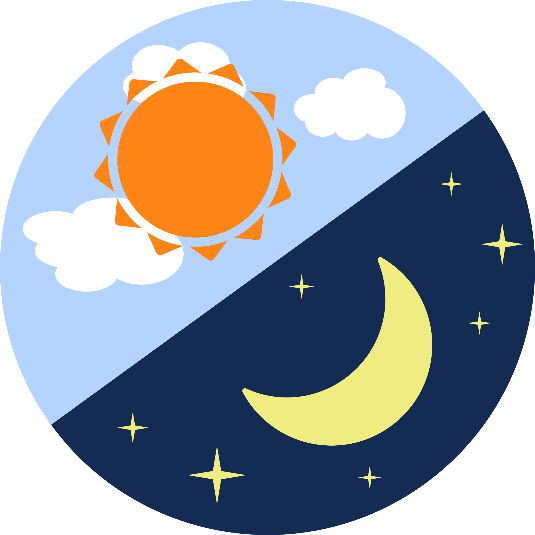 SETTING
The setting is where and when a story takes place.
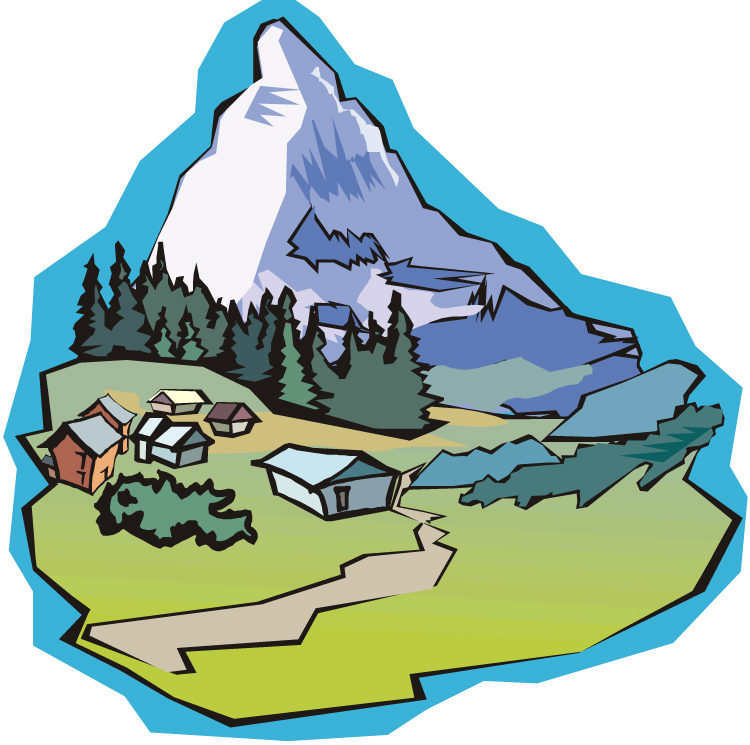 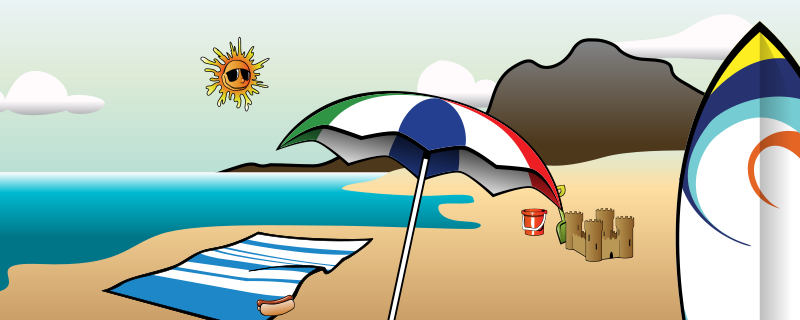 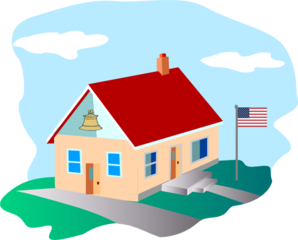 Where = place
Carlos Goes to School
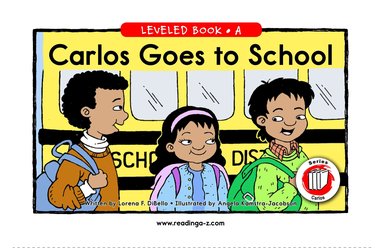 Post-Test
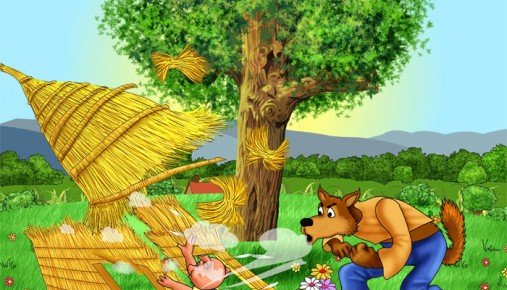 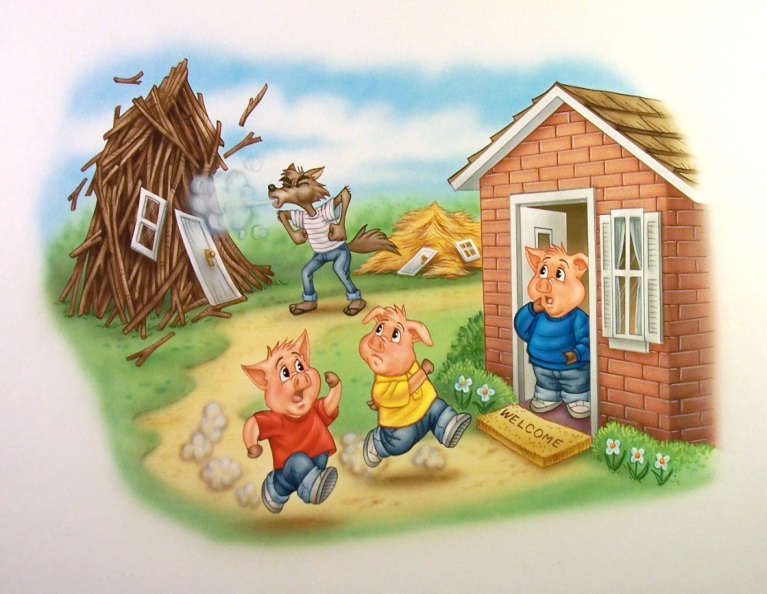 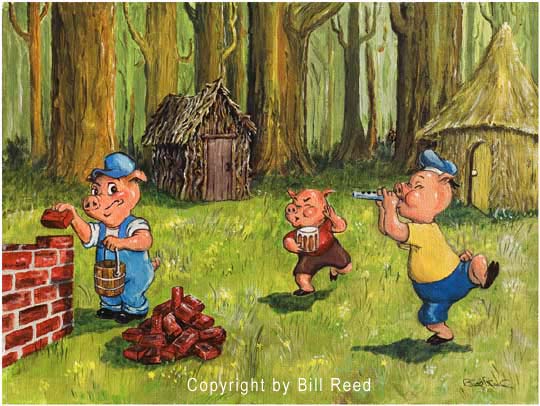 The three little pigs built houses to live in.
A wolf came and blew the first pig’s house down.
Then the wolf blew down the second pig’s house.  The pigs ran to the third pig’s house and were safe.
What is the setting?
3. City
2. Woods
1. Beach
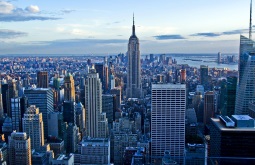 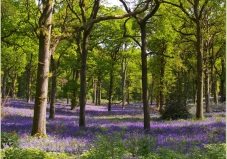 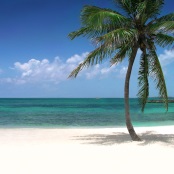 Reread text
Read question
Students hold up finger amounts for answer.
LEQ: What makes a story? K.RL.3
Sub LEQ: What happened in the beginning?
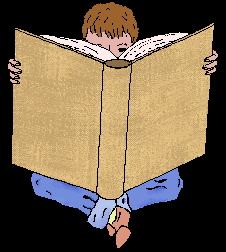 Reread text
Review character and setting
Read question
Students hold up finger amounts for answer.
Pre-Test
What happened in the beginning?
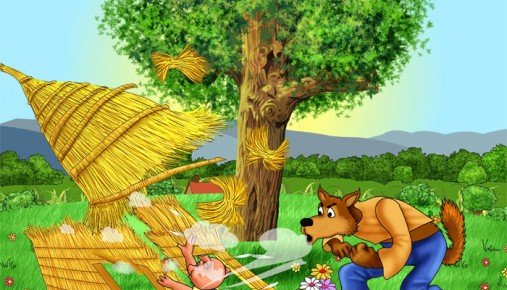 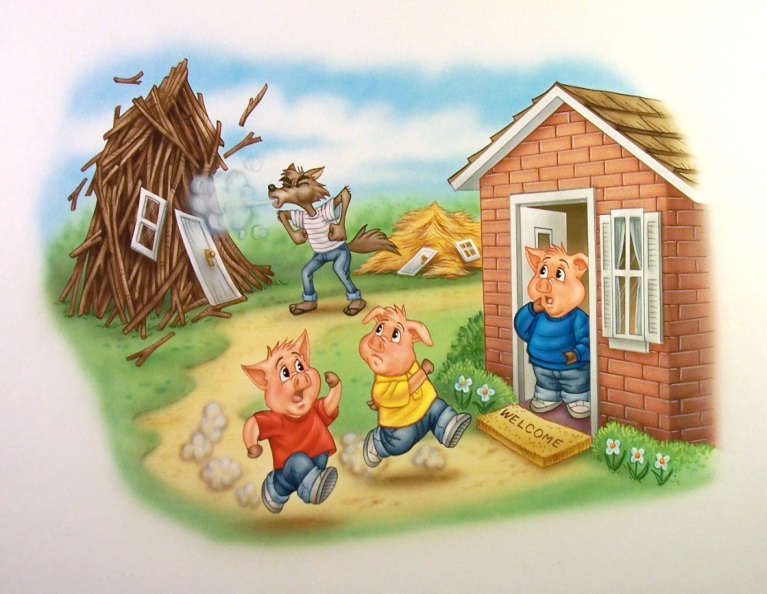 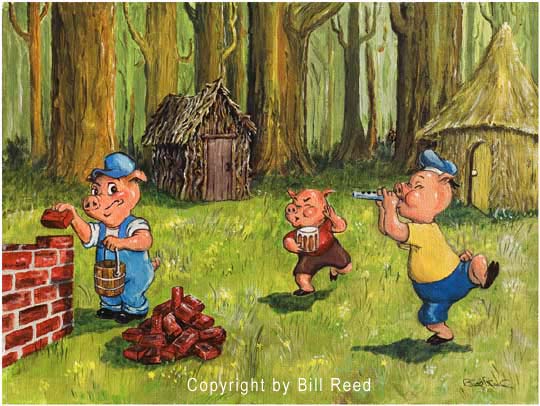 The three little pigs built houses to live in.
A wolf came and blew the first pig’s house down.
Then the wolf blew down the second pig’s house.  The pigs ran to the third pig’s house and were safe.
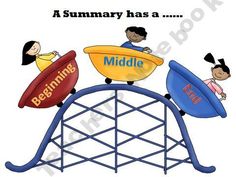 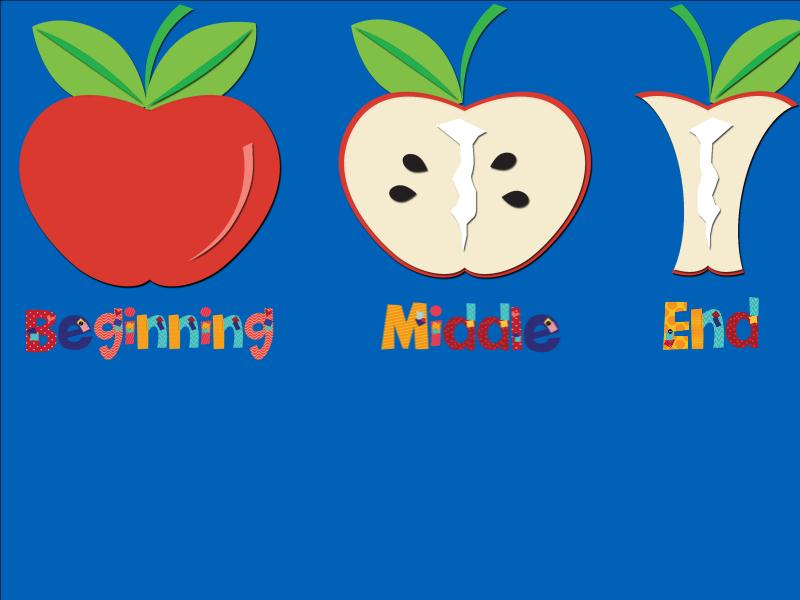 EVENTS
The events are what happen in the story. It includes the beginning, middle, and end.
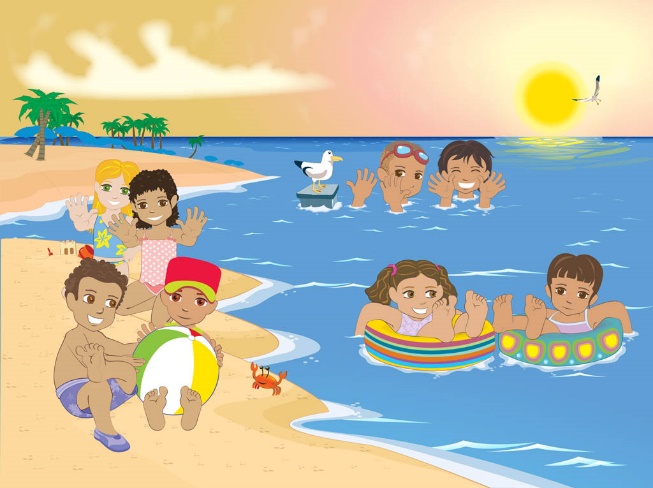 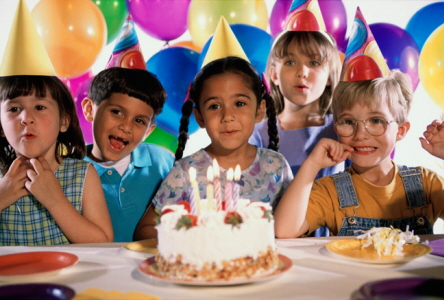 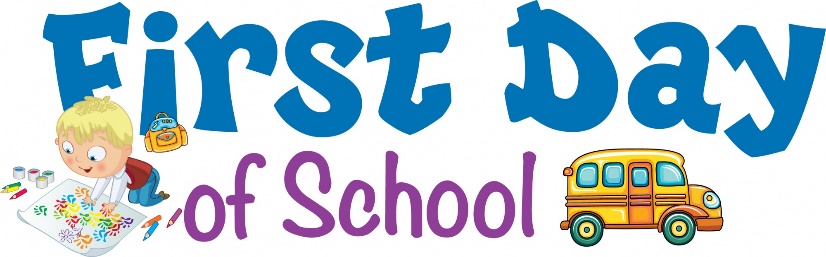 Carlos Goes to School
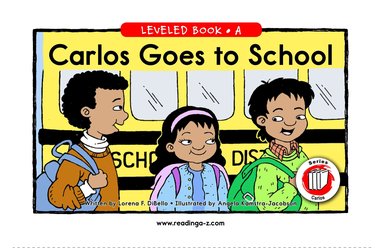 Reread text
Review character and setting
Read question
Students hold up finger amounts for answer.
Post-Test
What happened in the beginning?
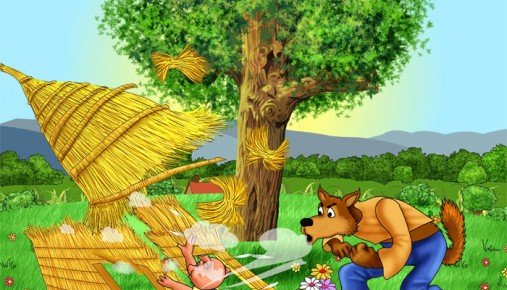 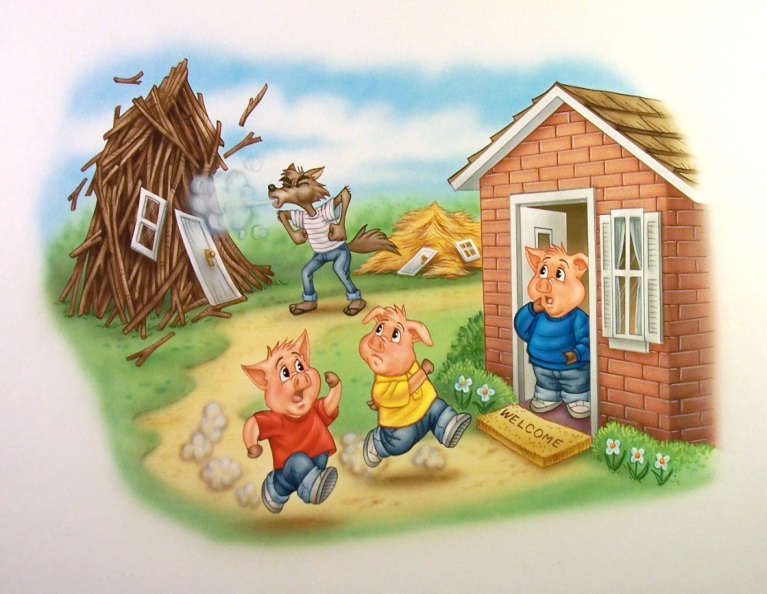 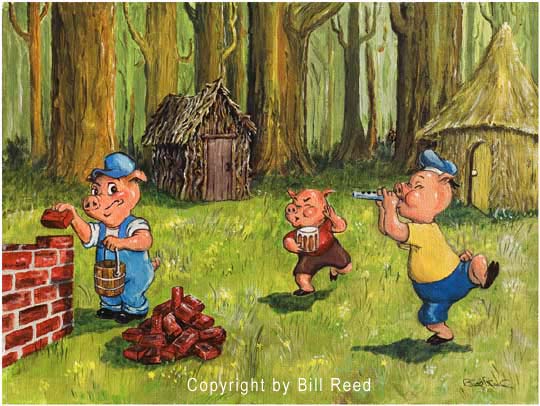 The three little pigs built houses to live in.
A wolf came and blew the first pig’s house down.
Then the wolf blew down the second pig’s house.  The pigs ran to the third pig’s house and were safe.
LEQ: What makes a story? K.RL.3
Sub LEQ: What happened in the middle?
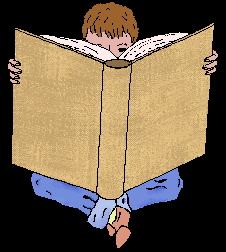 Reread text
Review character and setting
Read question
Students hold up finger amounts for answer.
Pre-Test
What happened in the middle?
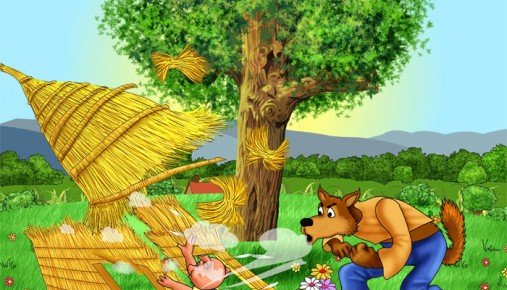 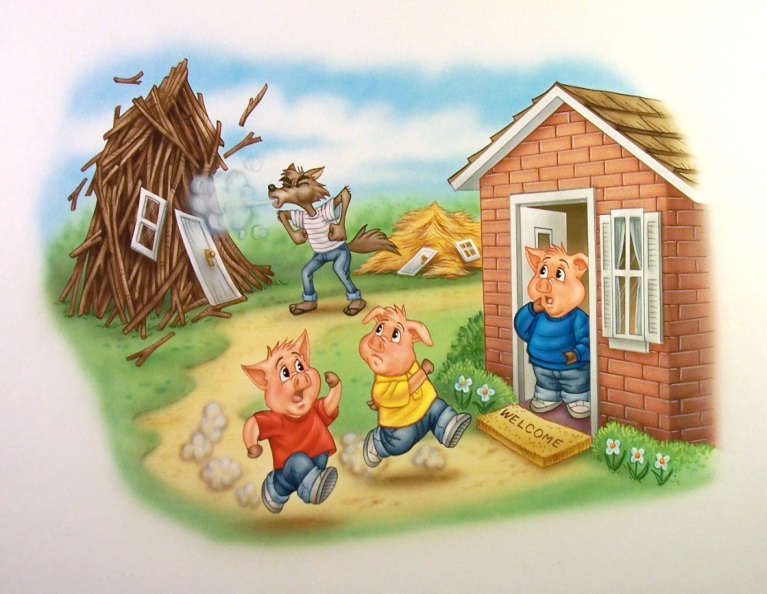 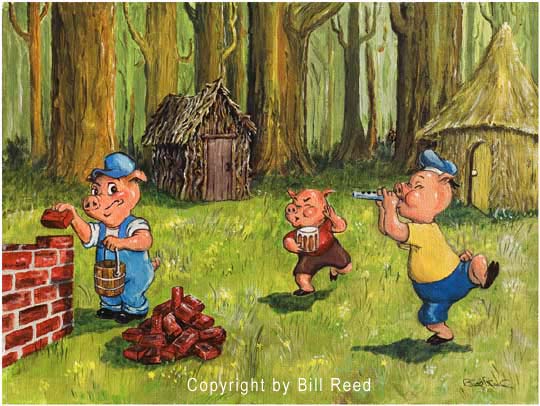 The three little pigs built houses to live in.
A wolf came and blew the first pig’s house down.
Then the wolf blew down the second pig’s house.  The pigs ran to the third pig’s house and were safe.
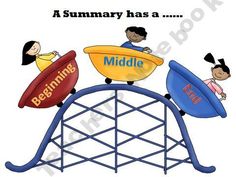 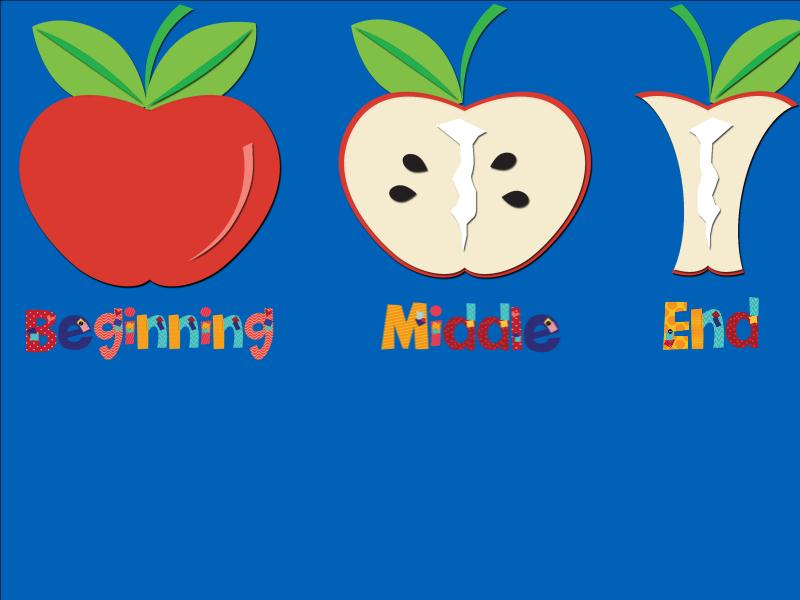 EVENTS
The events are what happen in the story. It includes the beginning, middle, and end.
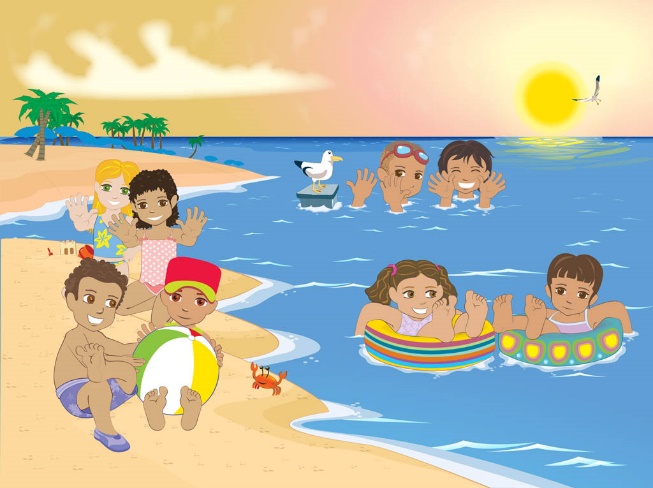 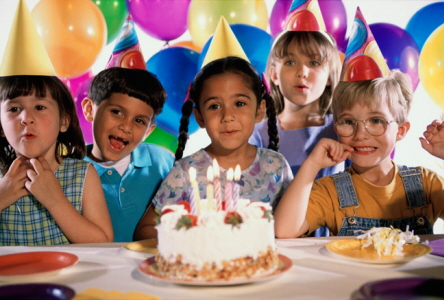 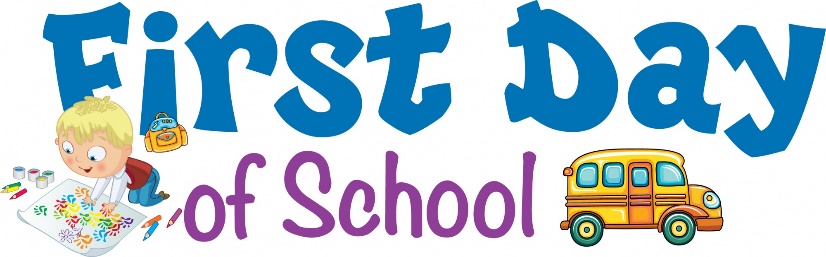 Carlos Goes to School
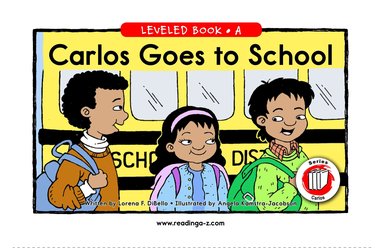 Reread text
Review character and setting
Read question
Students hold up finger amounts for answer.
Post-Test
What happened in the middle?
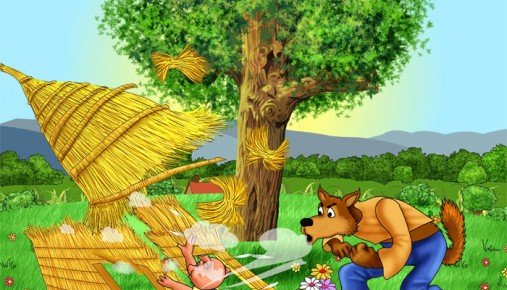 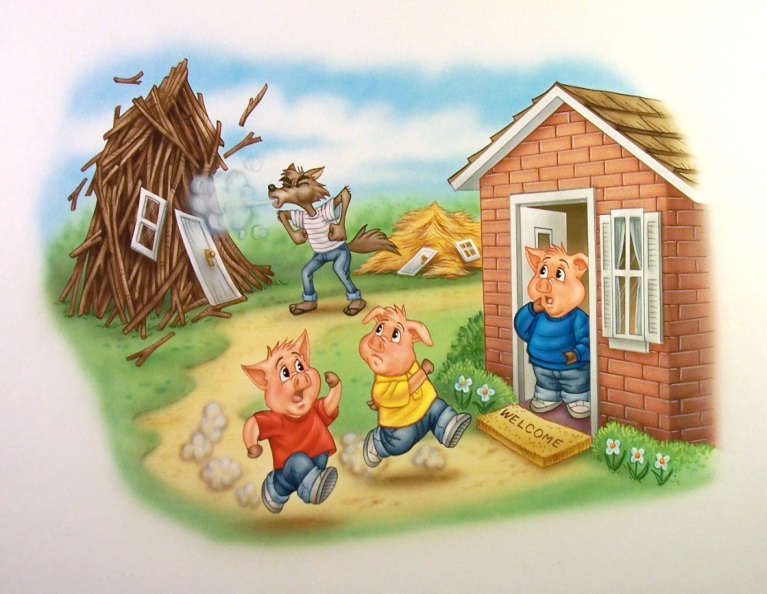 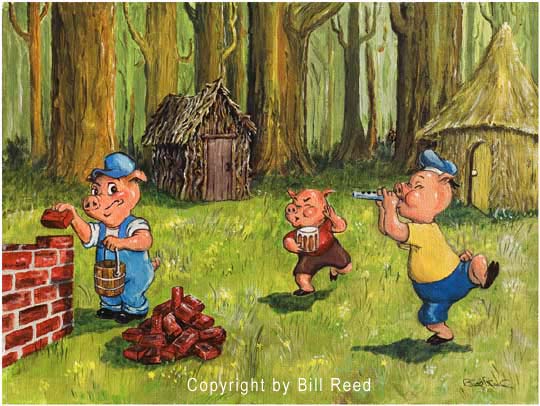 The three little pigs built houses to live in.
A wolf came and blew the first pig’s house down.
Then the wolf blew down the second pig’s house.  The pigs ran to the third pig’s house and were safe.
LEQ: What makes a story? K.RL.3
Sub LEQ: What happened at the end?
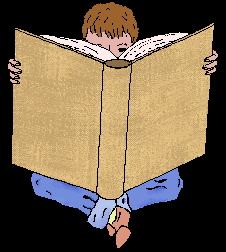 Reread text
Review character and setting
Read question
Students hold up finger amounts for answer.
Pre-Test
What happened at the end?
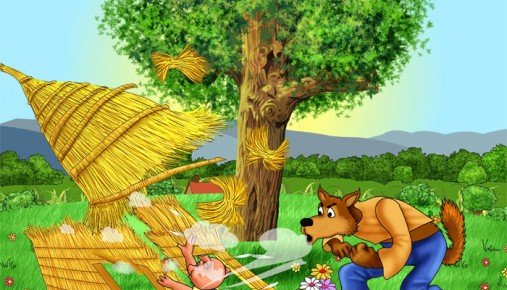 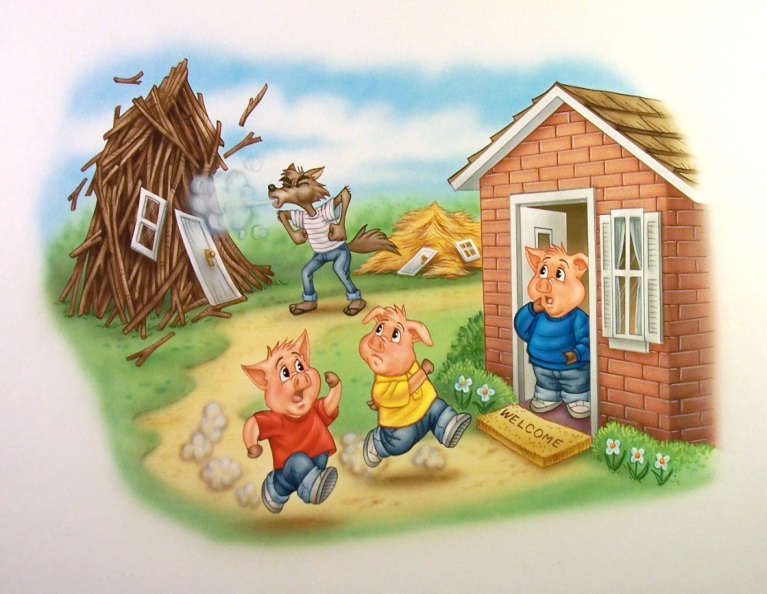 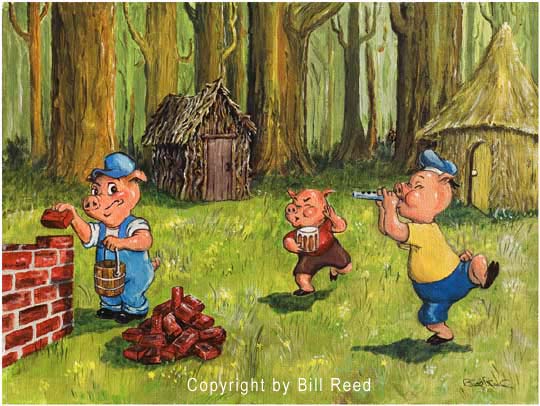 The three little pigs built houses to live in.
A wolf came and blew the first pig’s house down.
Then the wolf blew down the second pig’s house.  The pigs ran to the third pig’s house and were safe.
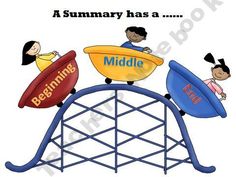 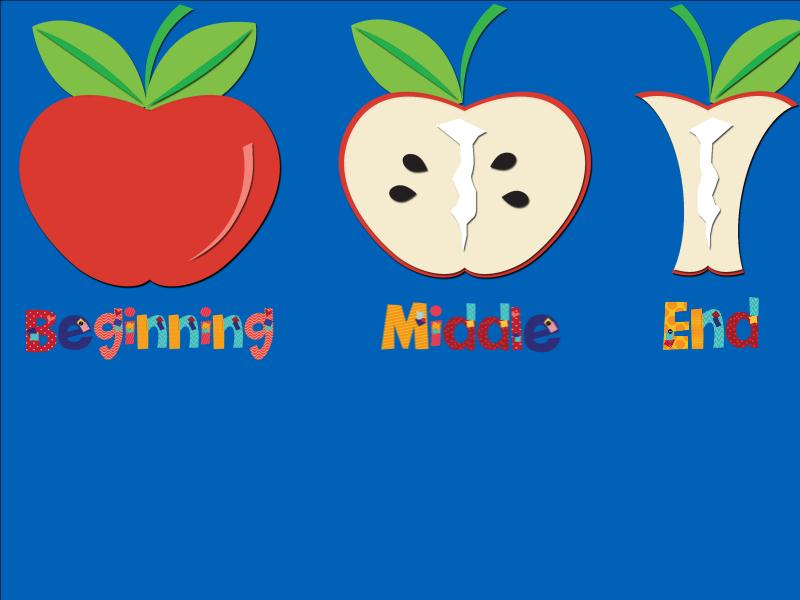 EVENTS
The events are what happen in the story. It includes the beginning, middle, and end.
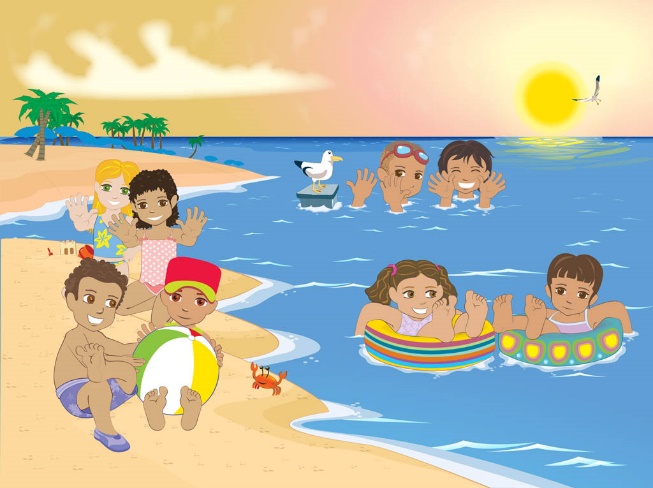 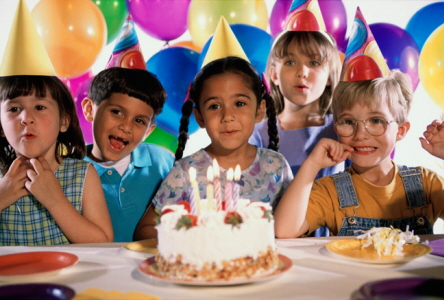 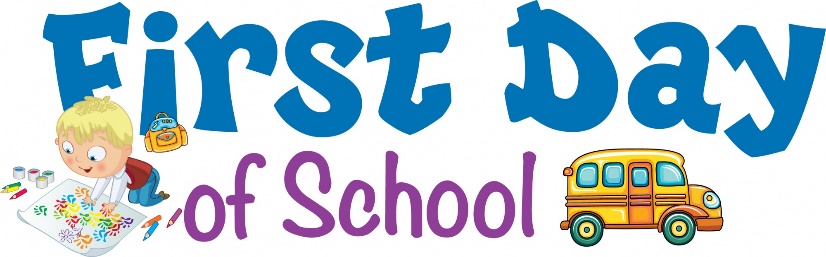 Carlos Goes to School
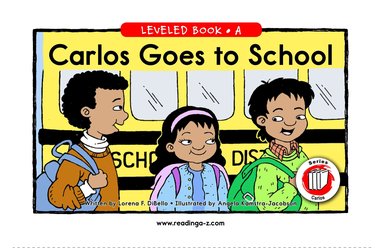 Reread text
Review character and setting
Read question
Students hold up finger amounts for answer.
Post-Test
What happened at the end?
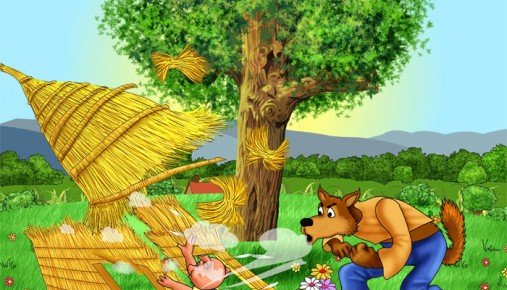 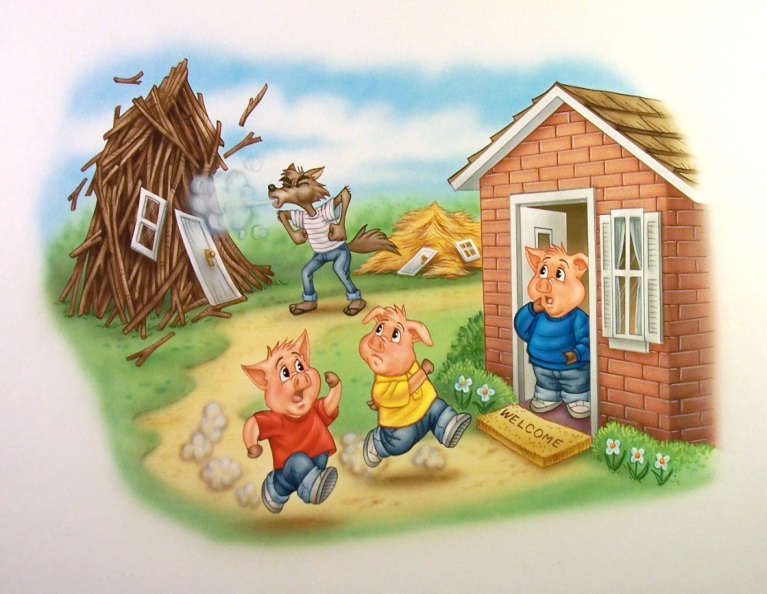 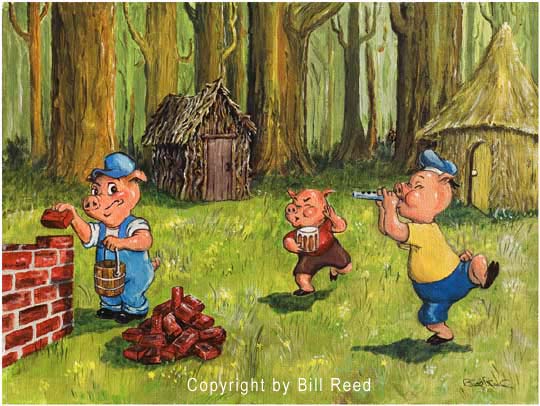 The three little pigs built houses to live in.
A wolf came and blew the first pig’s house down.
Then the wolf blew down the second pig’s house.  The pigs ran to the third pig’s house and were safe.
LEQ: What makes a story? K.RL.3
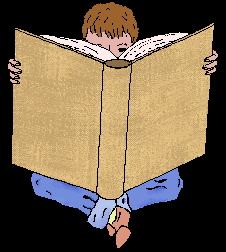 LEQ: What makes a story?
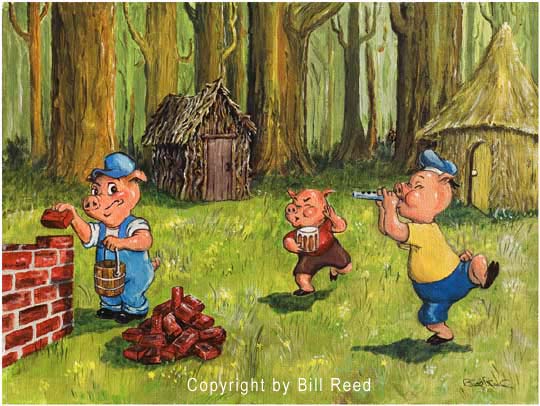 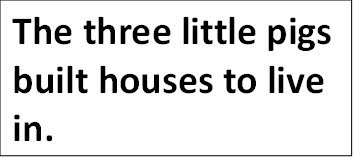 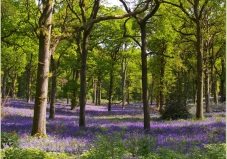 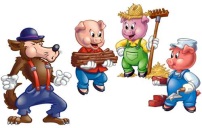 Draw an ‘a’ next to the ones we need and a ‘c’ next to the ones we don’t need.
Model.